بسم الله الرحمن الرحيم
عنوان درس: زبان آموزی دوره پیش از دبستانرشته: کاردانی تربیت مربی کودک
نام مدرس : بهاره رشیدی هنر
فصل دوم کتاب
جلسه چهارم آموزشی
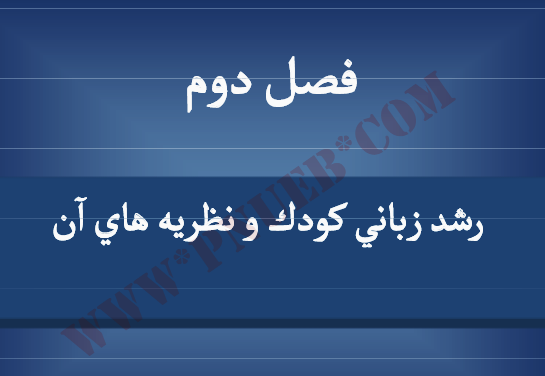 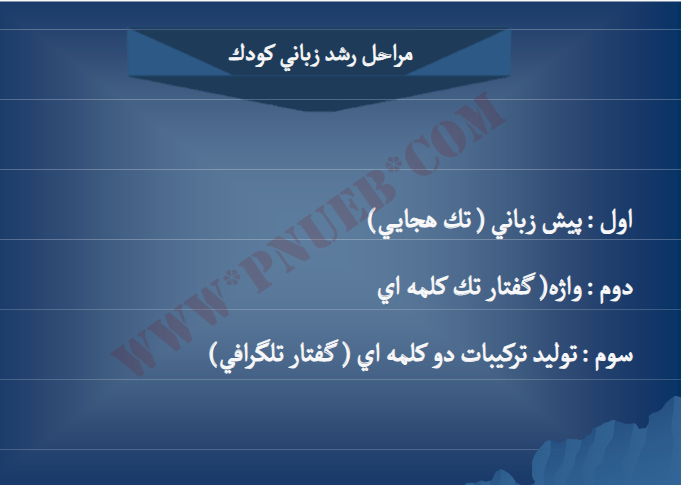 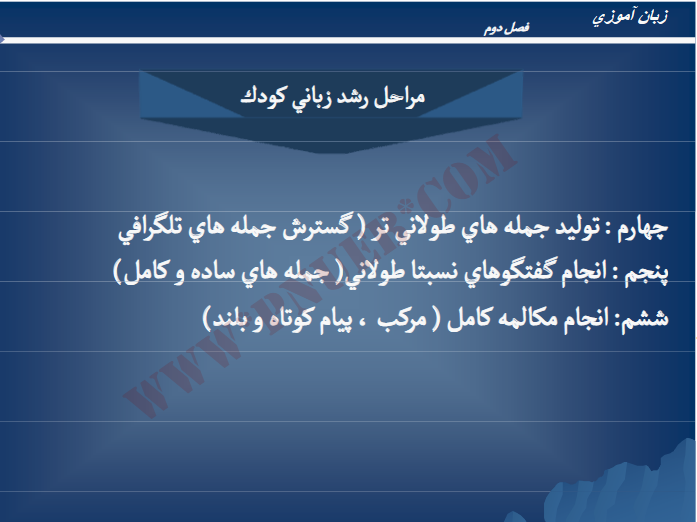 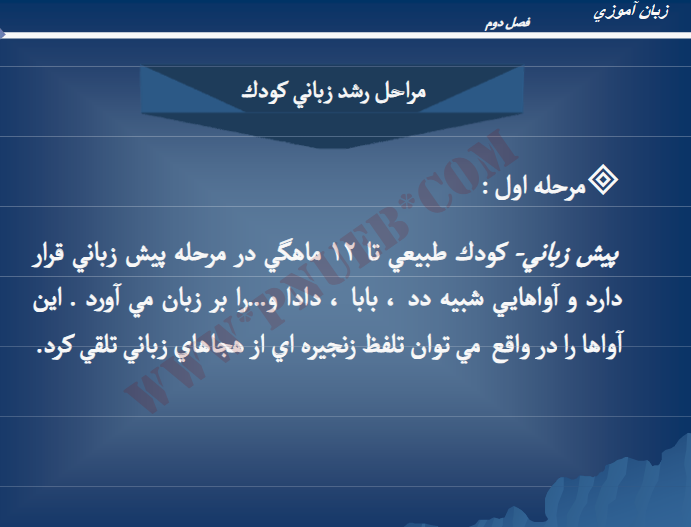 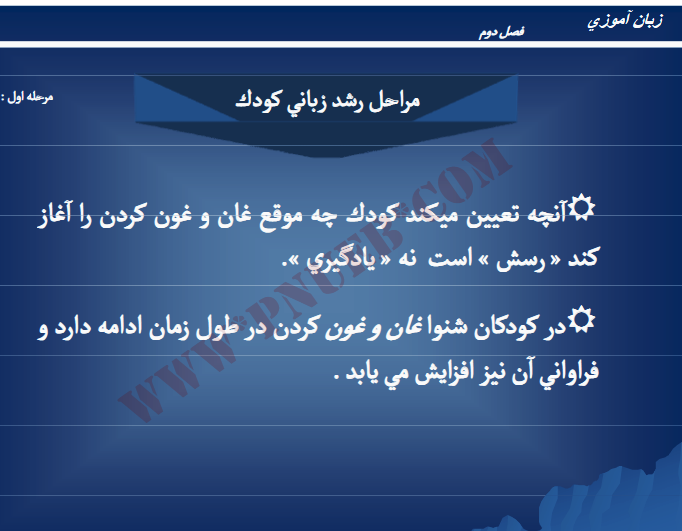 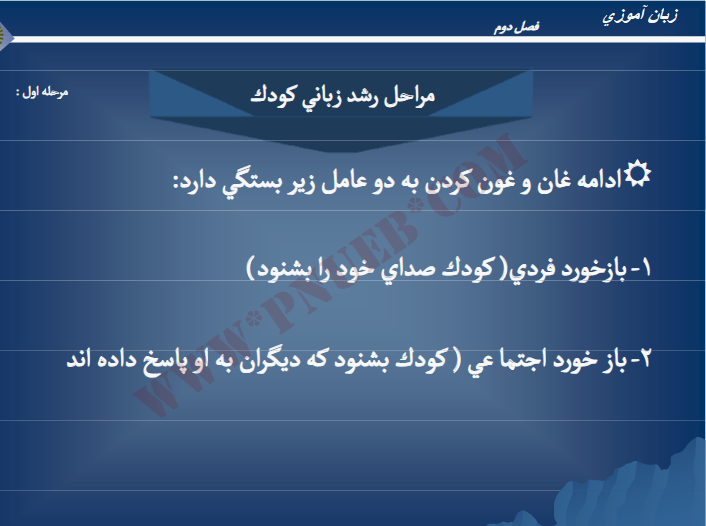 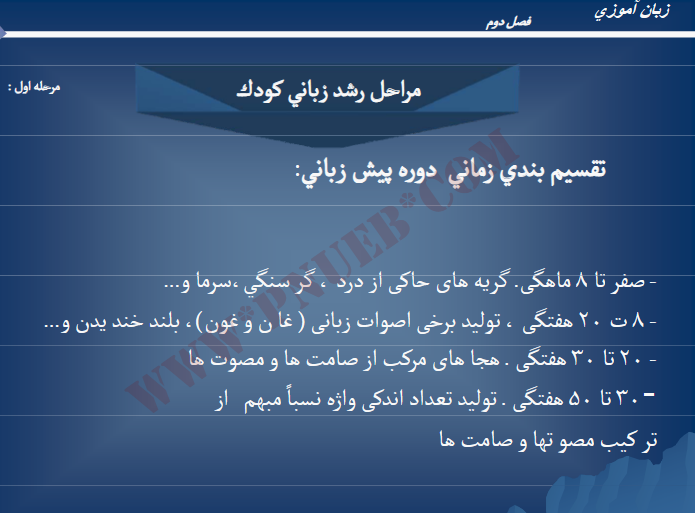 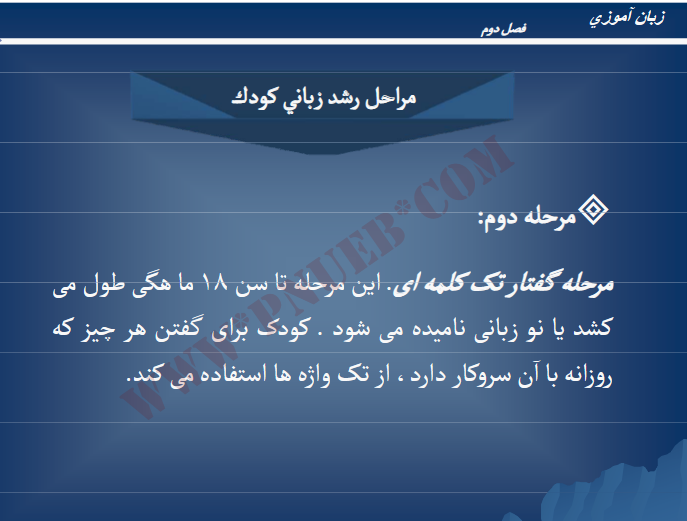 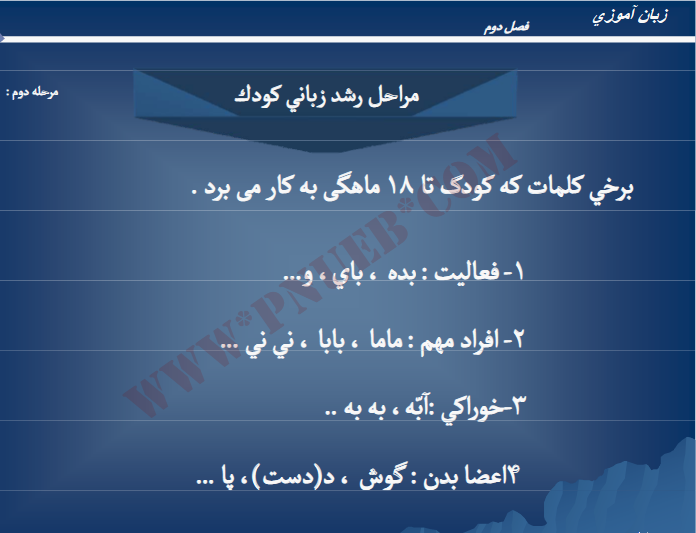 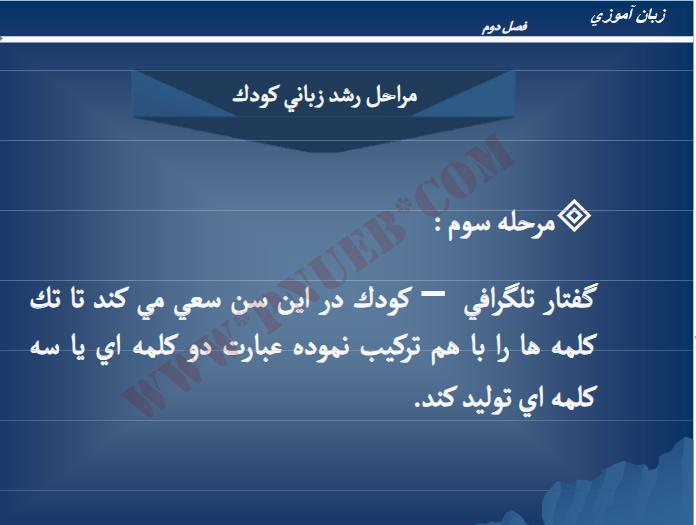 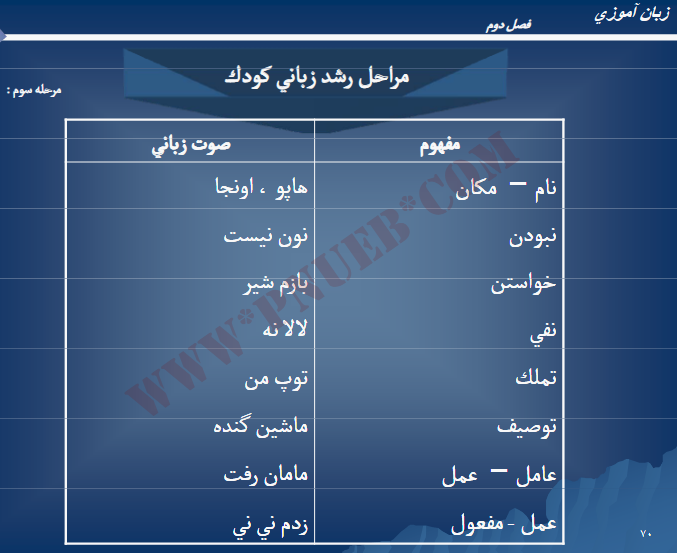 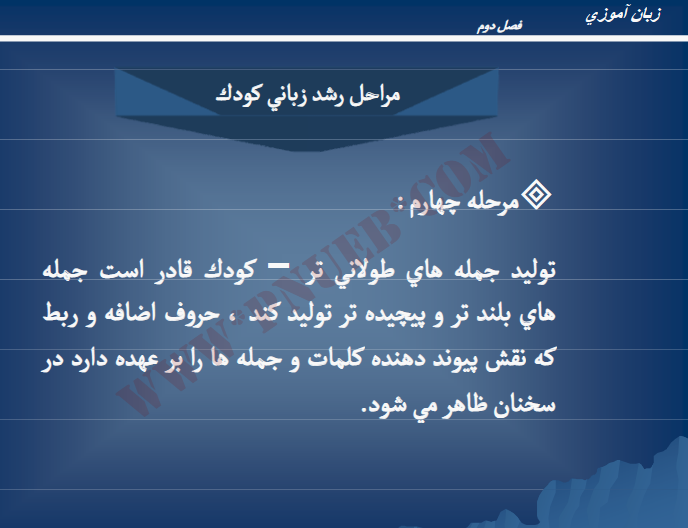 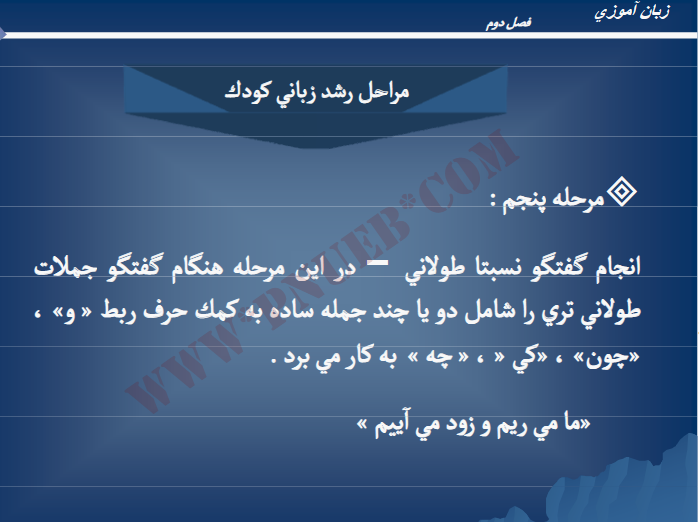 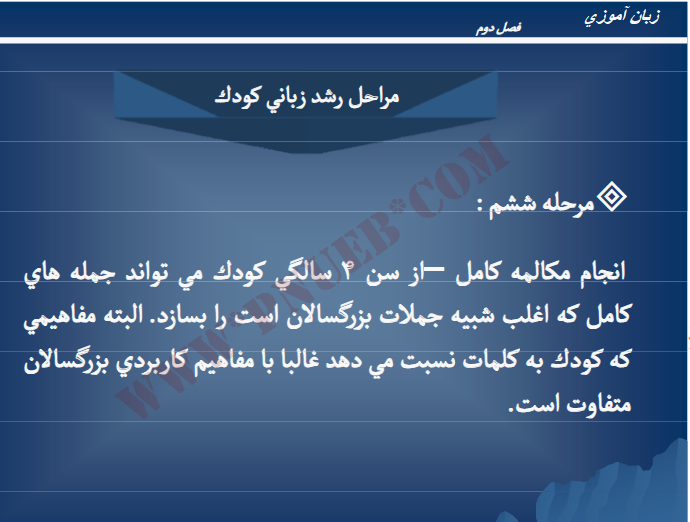 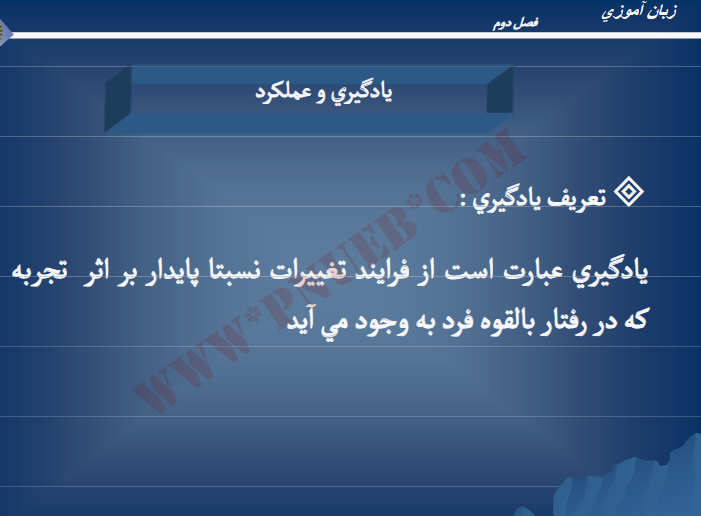 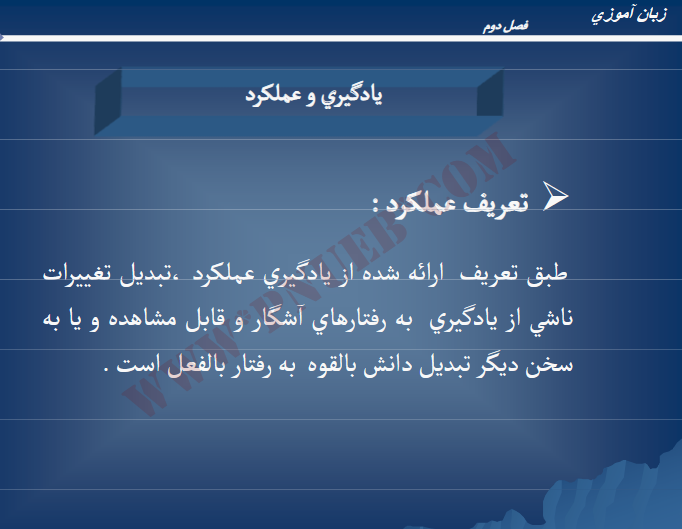 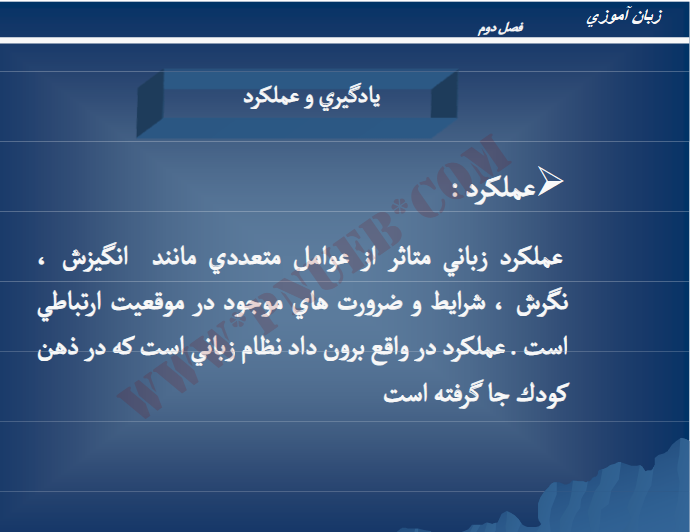 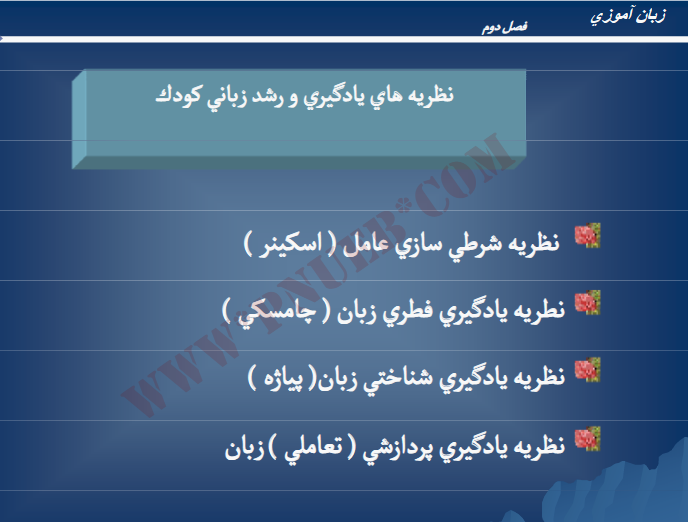 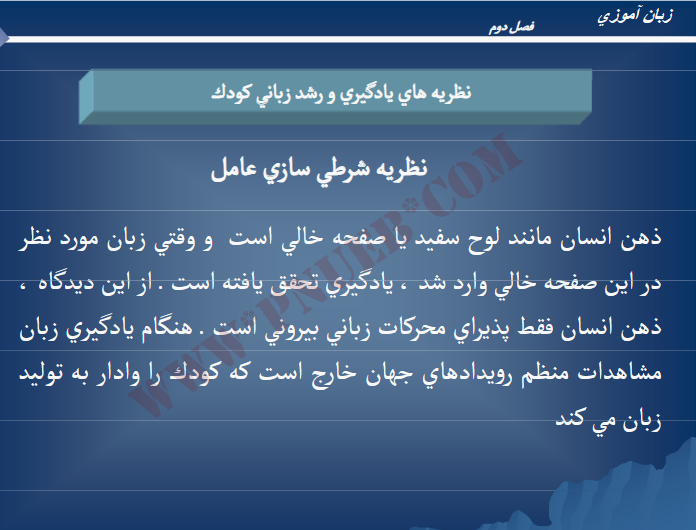 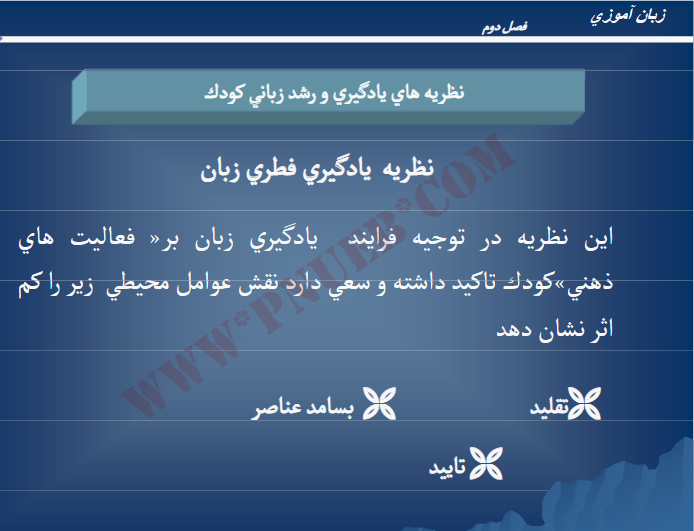 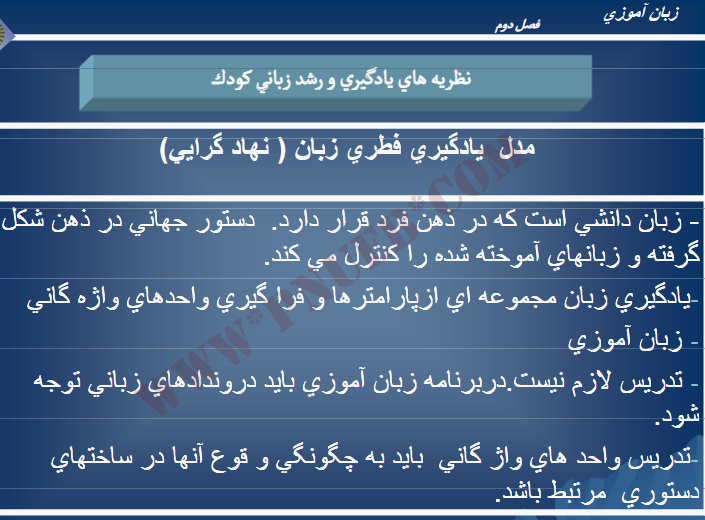 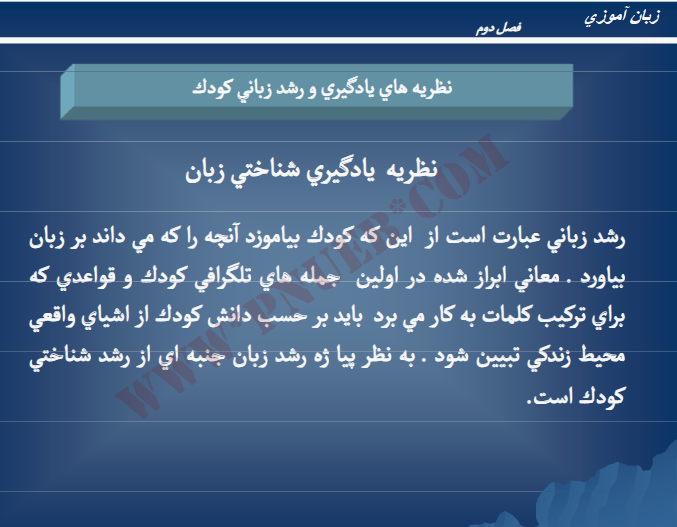 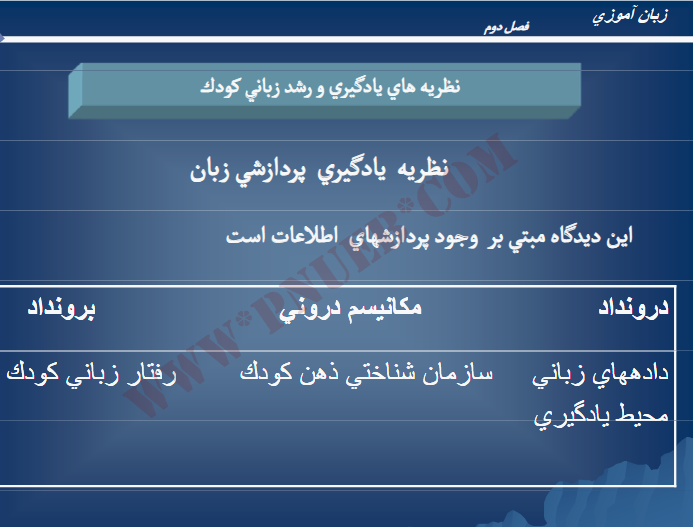 موفق وپایدار باشید